Statistics and Probability Theory
Lecture 04
Fasih ur Rehman
Last Class
Median of a grouped data
Outlier
Mean
Today’s Agenda
Weighted Mean
Mode
Percentile
Variance and Standard Deviation
Weighted Mean
In weighted mean, data points don’t contribute equally i.e. some points contribute more than others.
Mode
Mode is the value that appears the most in the data.
For grouped data, it’s mid point of the class containing largest number of element (i.e. class with highest frequency.
Example (Mode)
89 84 87 81 89 86 91 90 78 89  87 99 83 89
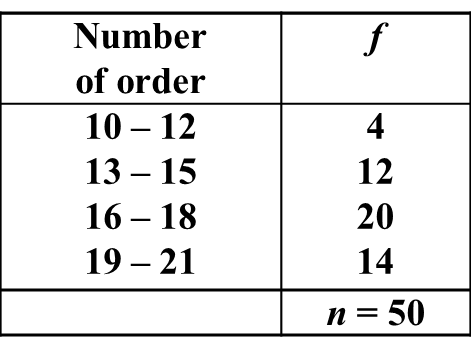 How Mean Median and Mode are Related
Mode = mean - 3 [mean - median]
Percentile
The sample pth percentile is a value such that at least 100p % of the observations are at least at or below this value and at least 100(1 – p)% are at or above this value. 
Percentiles are calculated as
Sort the sample (n - observations) in ascending order
Determine the product ‘np’ (round up ‘np’ if needed) this gives order of the pth  percentile in the data
If ‘np’ is integer (say = k) calculate mean of the kth and (k + 1)st order observation.
Variance
Spread and variability of the data values can be measure in a more refined way by standard deviation and variance.
Variance is defined as mean of the squared deviations from the mean.
For population 



For Sample
Standard Deviation
Standard Deviation measures variation of the scores about the mean. Mathematically, it is calculated by taking square root of the variance.
Summary
Weighted Mean
Mode
Variance and Standard Deviation
References
1: Advanced Engineering Mathematics by E Kreyszig 8th edition